Великая отечественная война
Викторина для детей старшего дошкольного возраста
Авторы:
старший воспитатель Астахова С.В.
музыкальный руководитель Прокопенко Е.В.
ГБОУ СОШ №236 СП №8
г. Москва
Цель викторины: привлечь внимание старших дошкольников к изучению истории Великой Отечественной войны, используя занимательную  форму. Задачи: формировать интерес детей к данной теме, желание больше узнать о героях и событиях Великой Отечественной войны; воспитывать чувства признательности, уважения и памяти по отношению к участникам Великой Отечественной войны.формировать  межличностные отношения в процессе группового взаимодействия.
Дети заходят в зал под
«Триумфальный марш императорской армии» 
(автор не известен).

Ребята, скоро наступит день, когда мы будем отмечать большой праздник. Мы сегодня собрались поговорить об этом празднике, о нашей победе и узнать, кто же из вас знает больше обо всём, что связано с этим праздником. Я буду задавать вам вопросы. Тот, кто правильно ответит, получит вот такую звёздочку. Посмотрите, на солдатской пилотке вы видите  такую же звезду. Для военных звезда является знаком отличия и наградой. Вот и вы сегодня будете получать награду за правильные ответы.
 
Как называется война, победу которой мы празднуем 9 Мая?
Война захватила огромные территории нашей страны, в ней участвовали десятки миллионов людей, она длилась долгие четыре года, участие в ней потребовало от нашего народа громадного напряжения всех физических и духовных сил. Отечественной войной она называется потому, что эта война - справедливая, направленная на защиту Отечества.

Когда началась Великая Отечественная война?

(Слайд № 6      «Священная война» 
музыка А . Александрова, слова В. И. Лебедева-Кумача)
На рассвете 22 июня 1941 года, когда города и сёла нашей Родины спали мирным сном, с аэродромов поднялись в воздух немецкие самолёты с бомбами. Громом по всей нашей западной  границе прокатились орудийные залпы.
 
3. Кто напал на нашу любимую Родину?

(Слайд № 8  Д.Д. Шостакович  - Симфония № 7  ор. 60 «Ленинградская»  до мажор («Тема нашествия»))
Да, это была фашистская Германия. Её правители  пытались лишить наш народ свободы, захватить земли и города. Враги расчитывали расправиться с нами быстро, одним ударом. Но им противостояли защитники нашей Родины.
   
4. Какие рода войск принимали участие в битвах Великой Отечественной войны?
4. Какие рода войск принимали участие в битвах Великой Отечественной войны?
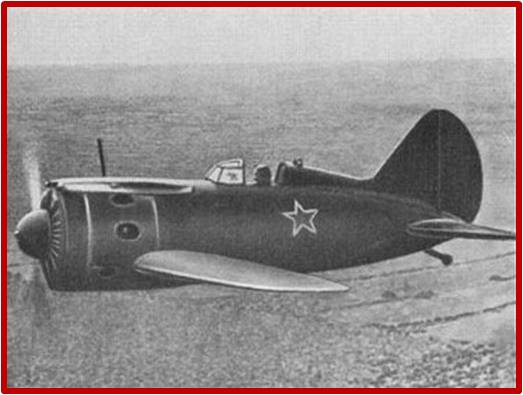 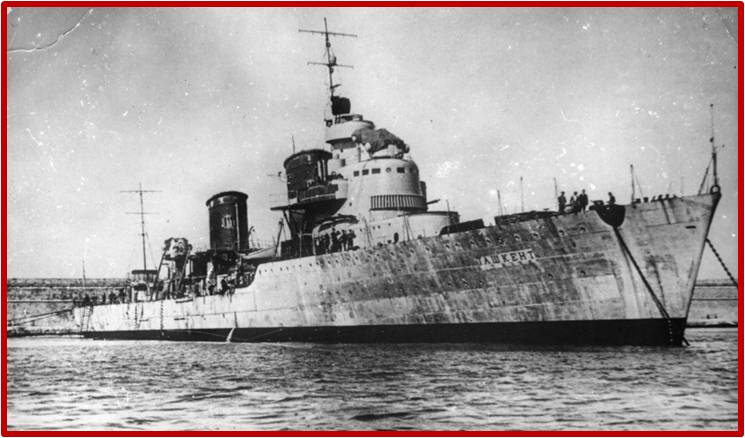 5. Какие использовались вооружения?
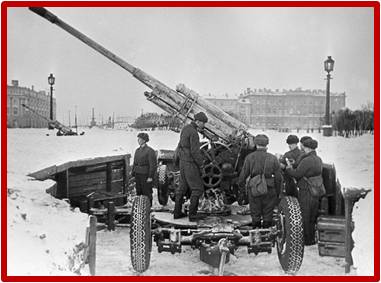 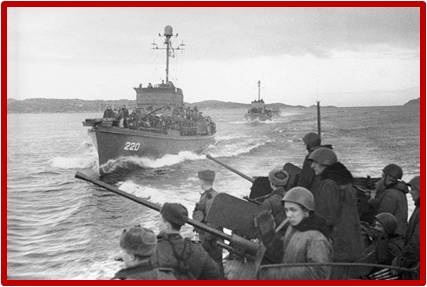 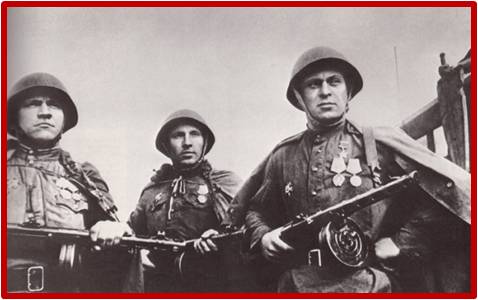 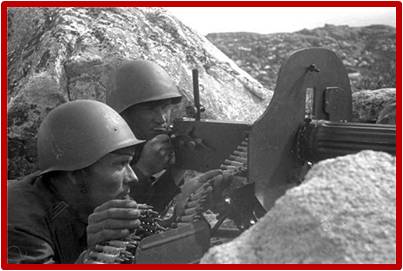 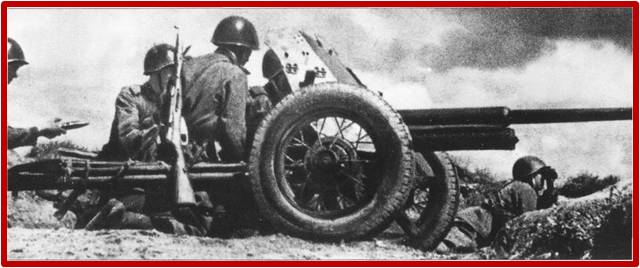 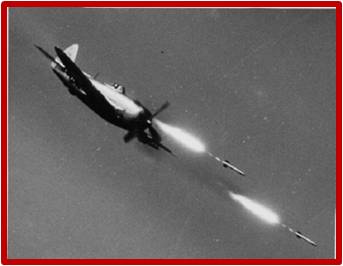 6. В сражениях принимали участие военные различных специальностей. Каких?
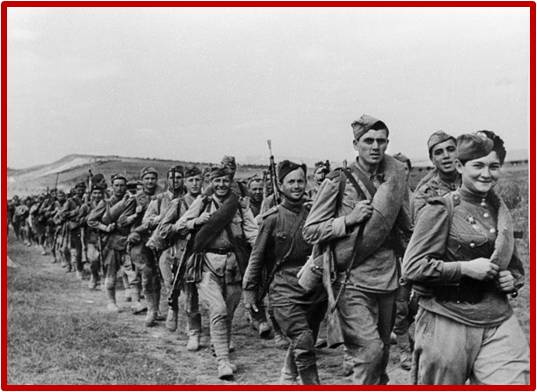 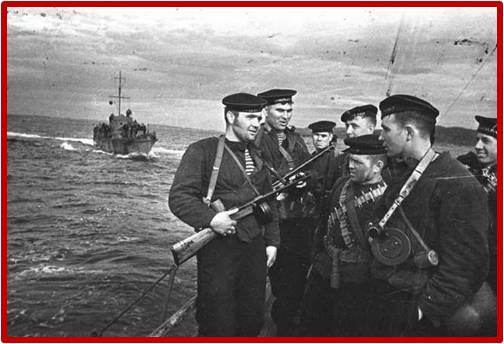 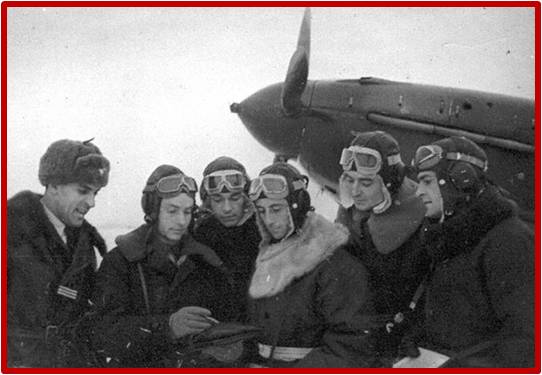 («Наша Родина сильна» музыка А. Филиппенко, слова Т. Волгиной
(исполняют дети))
Фашисты хвастались, что Новый год они встретят в Москве, но советские войска сумели остановить их наступление. Наши танкисты под красным знаменем  на земле били фашистов. И лётчики, с красными звёздами на фюзеляжах самолётов – в небе били фашистов. И моряки в бескозырках и тельняшках на морях били фашистов. И артиллеристы меткими выстрелами били вероломных фашистов.
7.  Кто такие партизаны?
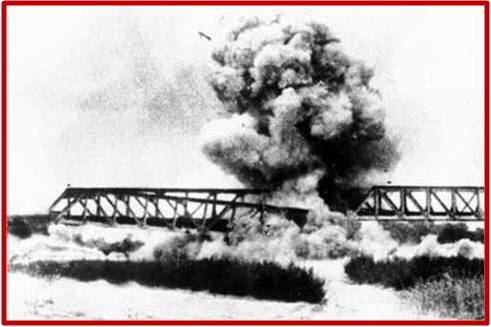 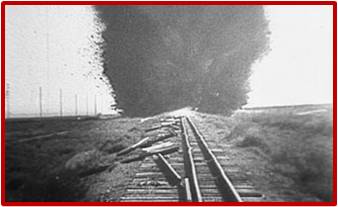 Советские люди, оказавшиеся на территории, оккупированной врагом, а так же бойцы и командиры, попавшие в окружение, уходили в леса, создавали партизанские отряды и вступали в борьбу с немецко – фашистскими захватчиками. Они всеми силами и средствами пытались помочь советскими войскам, сражавшимся на фронте. Партизаны взрывали мосты, поджигали склады, преследовали и уничтожали врагов на каждом шагу.
 
(Слайд №16   «В землянке» музыка К. Листова, слова А. Суркова)
8.  Кого называют сыном полка?
Трудные, голодные, холодные военные годы. Тяжело достались они всему народу, но особенно тяжко пришлось детям. Они оказались лицом к лицу с жестокой, беспощадной силой фашизма. Многие из них встали   наравне с взрослыми плечом к плечу на защиту своей Родины.
9.  Как называют человека, совершившего подвиг?
В годы великой Отечественной войны людям, отличившимся в бою, командование вручало награды – ордена и медали. Ордена и медали могли быть вручены за то, что боец, находясь в загоревшемся танке, продолжал выполнять боевую задачу; за то, что в бою вывел из строя не менее двух танков или трёх самолётов противника; за то, что первым ворвался на территорию противника; за то, что захватил в плен вражеского офицера.
 
10. Какой город может называться городом-  героем?

Особо отличившимся городам за проявленное мужество и героизм их защитников было присвоено высокое звание «Города-героя». В этих городах  шла героическая борьба за каждый квартал, за каждую пядь земли, что сильно  изматывало противника. Какие города – герои вы знаете?
Города- герои
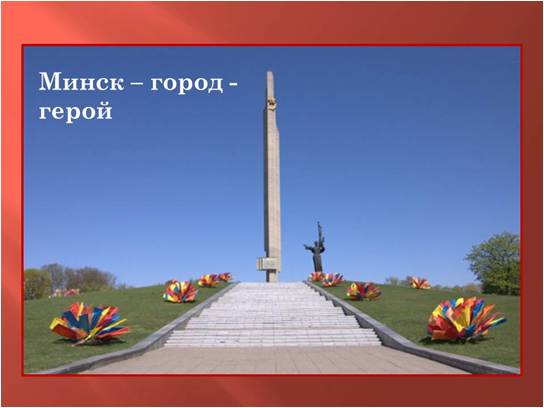 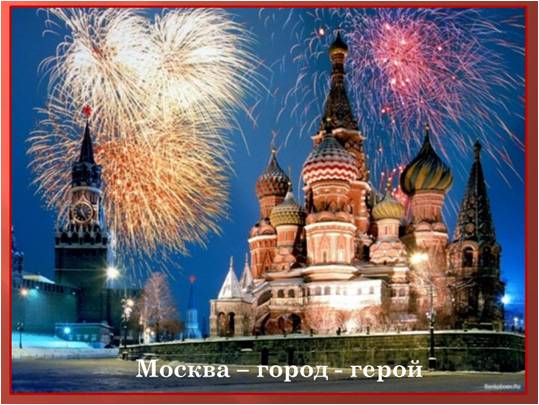 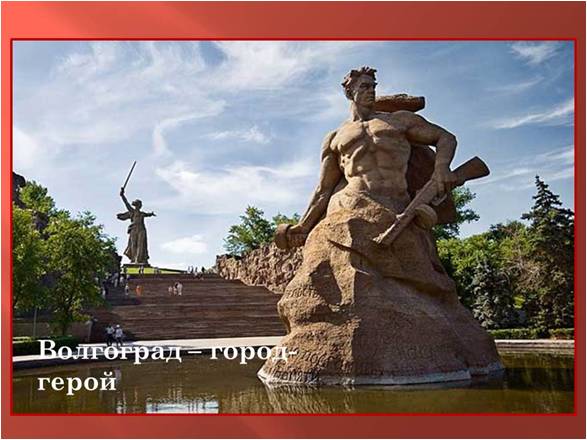 Города- герои
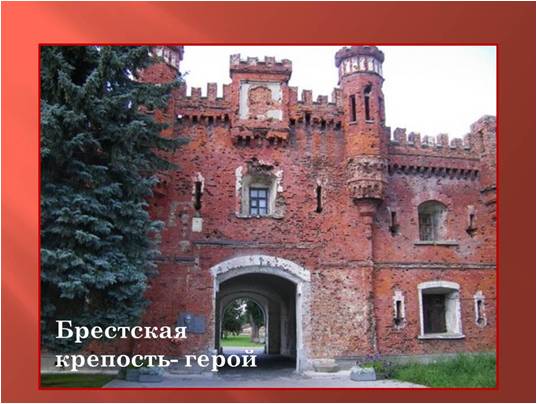 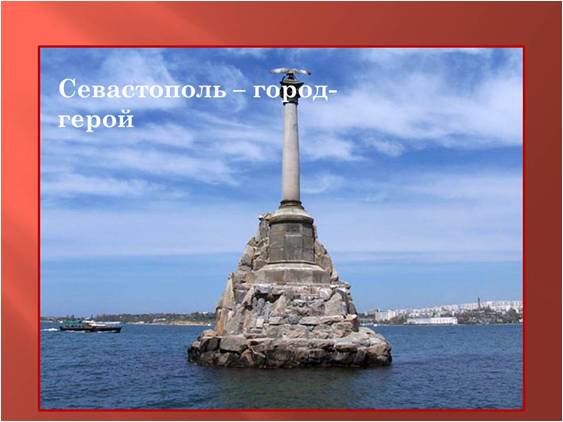 Города- герои
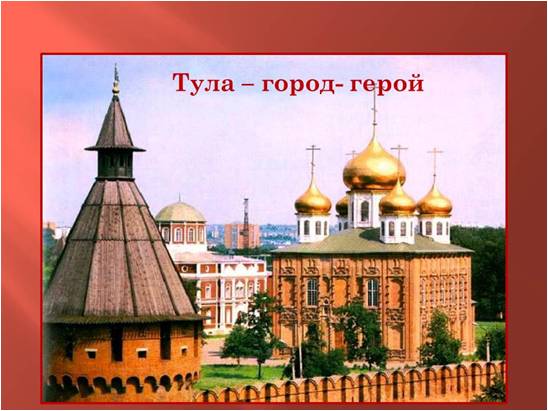 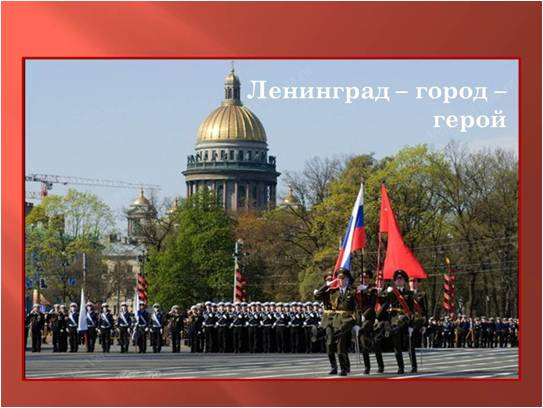 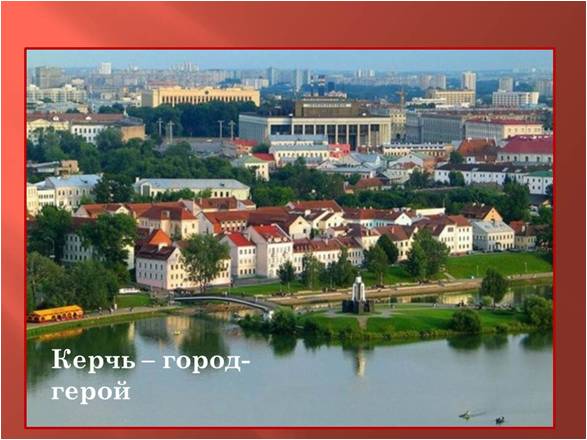 Города- герои
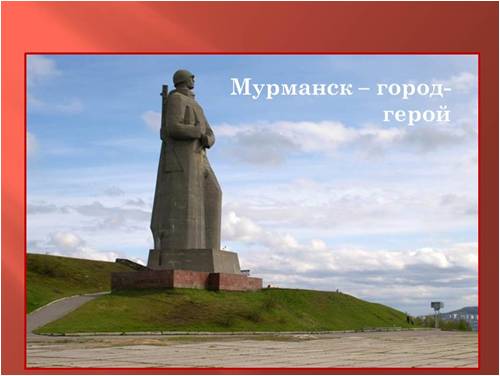 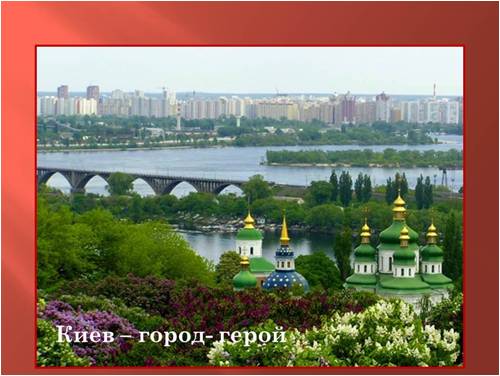 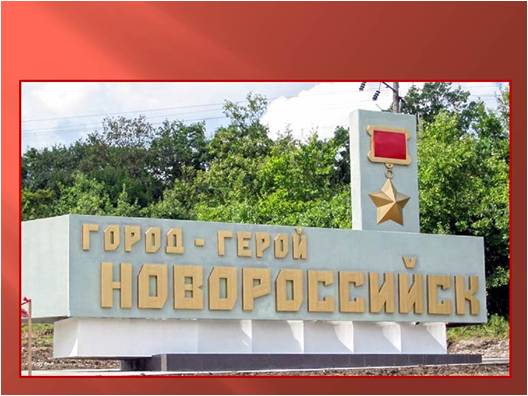 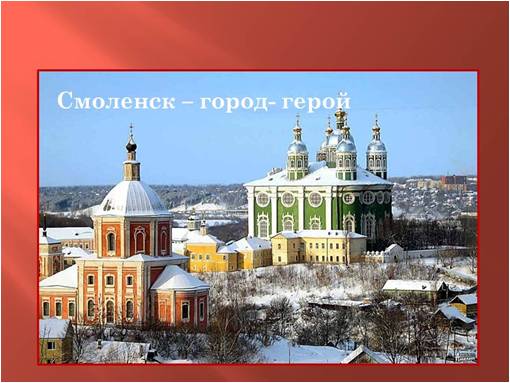 11. Когда закончилась ВОВ?
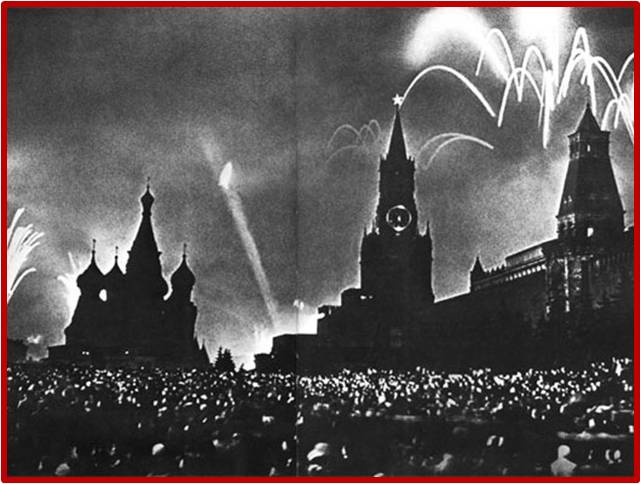 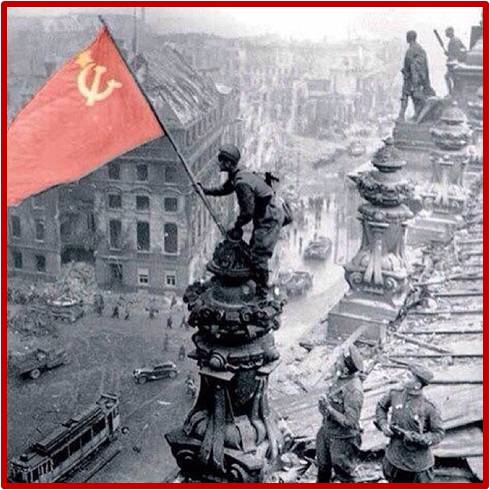 Народ ликовал и пел, люди смеялись и плакали, незнакомые обнимали друг друга. Это был праздник всего народа со слезами на глазах. Все поздравляли друг друга с Великой Победой. Над городами нашей великой Родины зазвучал праздничный салют!
(Слайд № 26   звуки салюта)
12. Как  мы сейчас называем людей, прошедших войну и доживших до наших дней? Как можно узнать ветерана?
(Д. Трубачев «День Победы»)
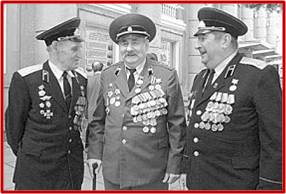 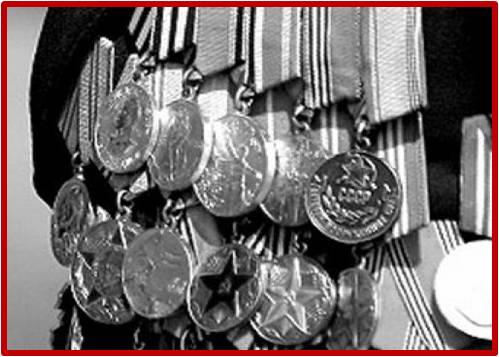 Слава ветеранам Сколько лет уж прошло, с той поры,Как горела земля под ногами,Многих нет ветеранов войны,Но, мы помним о них, они с нами.И, листая альбомы в семье,Вдруг заметит нечаянно кто-то,Притаилась война в уголке,В пожелтевшем от времени фото.С фотографий с улыбкой глядят,Те, кто жизни своей не щадил,В тех далёких жестоких боях,От фашистов страну защитил.Не померкнет их слава в сердцах.Укрепляется память с годами,У народа жить будет в веках,Тот, кто бился жестоко с врагами.
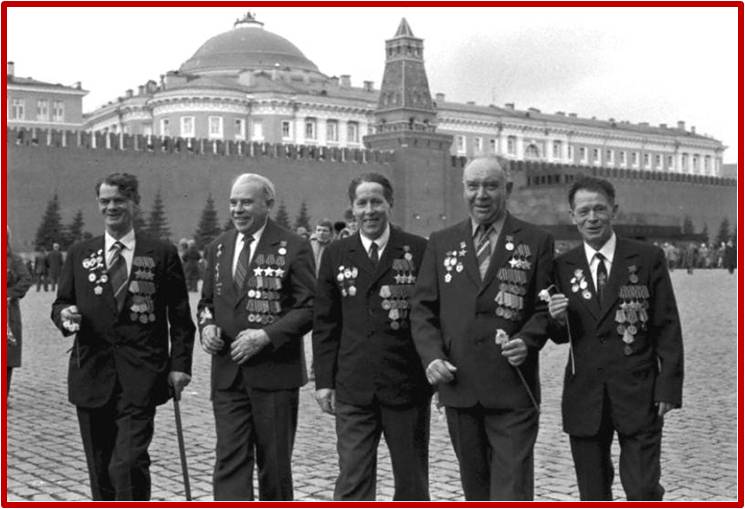 13. Что такое парад?
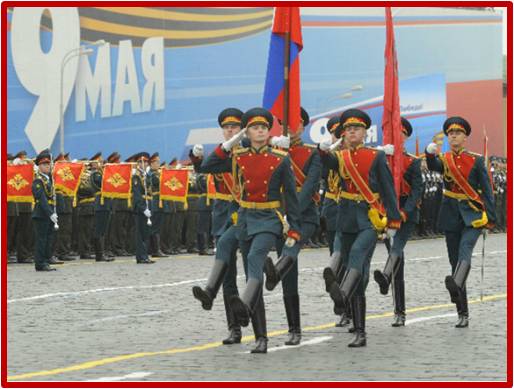 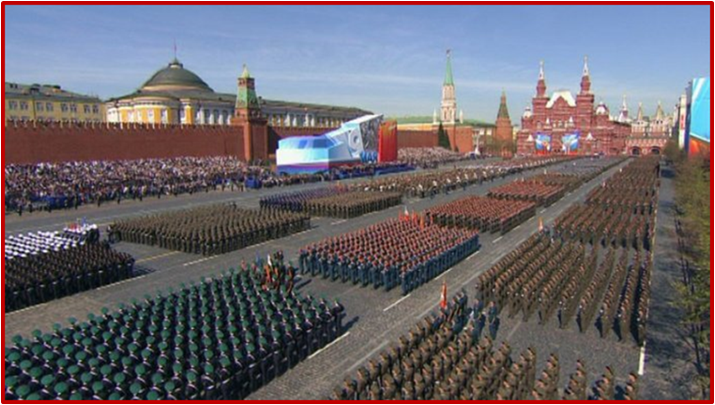 Посмотрите, какие стройные ряды солдат, как они чеканят шаг, какая у них гордая выправка, какие они бравые. 
(Слайд № 31 «Бравые солдаты» музыка А.Филиппенко, 
слова Т. Волгиной  (исполняют дети)).

14.  Где проходят парады? 
 
В честь Дня Победы каждый год 9 мая во всех городах России проходят торжества. В столице нашей родины – Москве на Красной площади проходит военный парад. Улицы расцветают улыбками радости, пышными букетами цветов, яркими шарами, звучит торжественная музыка.
(Слайд № 33  «День победы»
музыка Д. Тухманова, слова В. Харитонова)
Вот и закончилась наша беседа. Пришло время выяснить, кто же больше знает о ВОВ. 
Совсем скоро наступит 9 мая, мы с вами выйдем на улицу, будем поздравлять ветеранов войны и радоваться миру.